Úlohy - odevzdat mailem
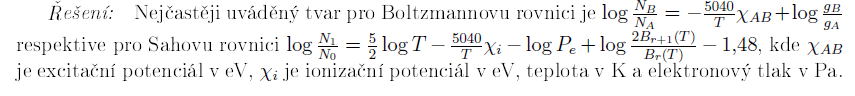 Úloha 1: Vypočítejte poměr atomů na hladině B n = 2  ku hladině A n = 1 pro vodíkové atomy  v případě tří hvězd s povrchovými teplotami, Slunce - 5 800 K, Sírius A - 10 000 K, Spica A - 25 300 K, jestliže všechny mají stejný obsah vodíku.  Stanovte procentuálně stupeň excitace pro hvězdy, jestliže je známo
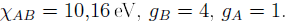 Úloha 2:
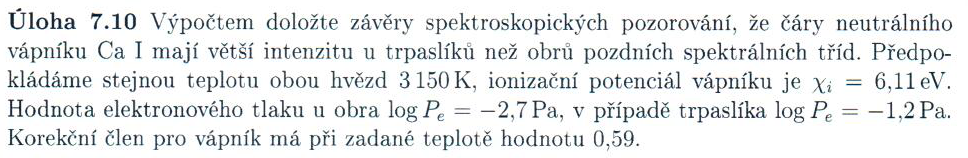